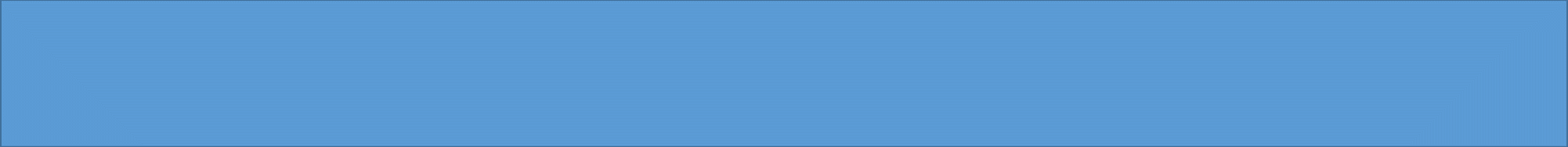 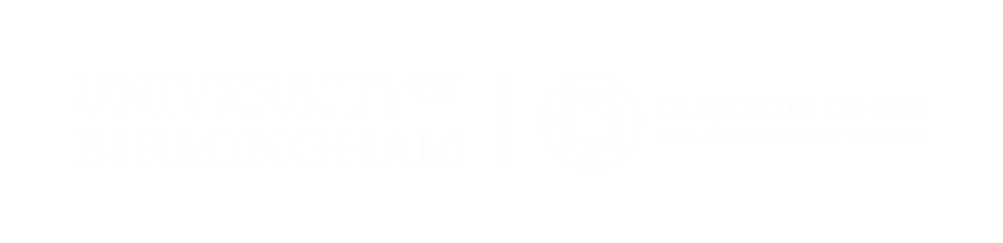 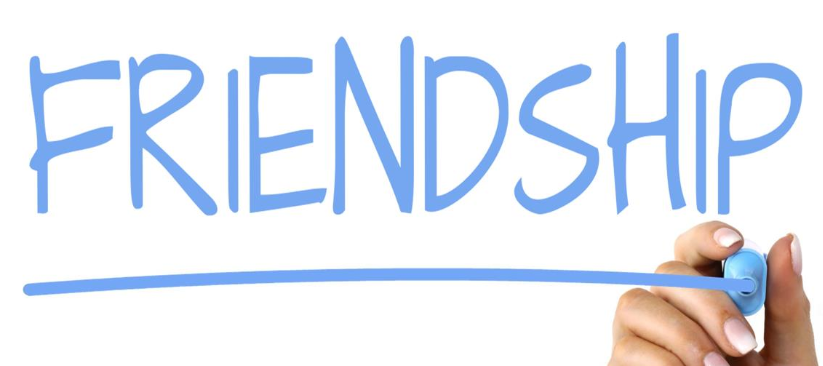 What makes a good friend?
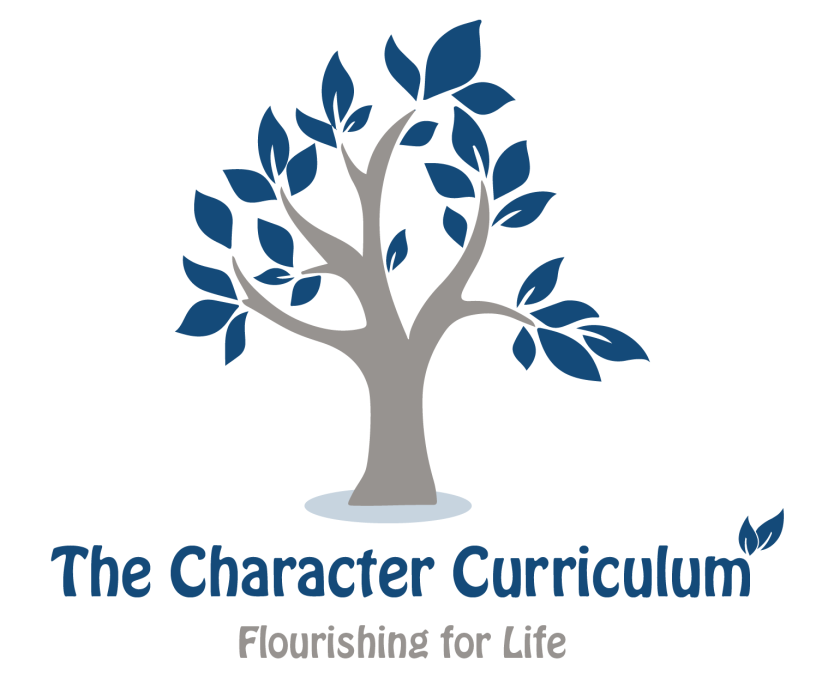 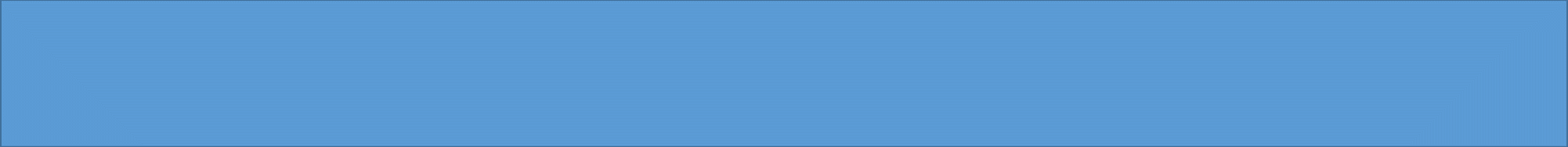 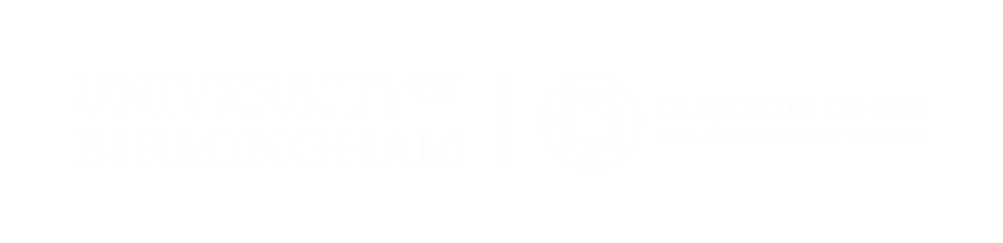 What makes a good friend?
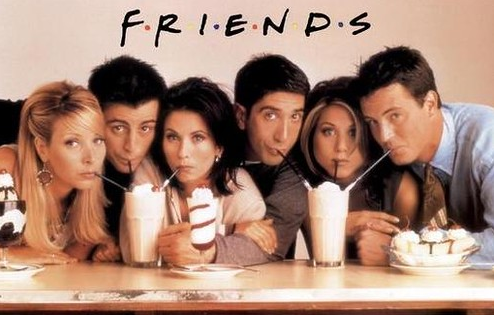 Lyrics
So no one told you life was gonna be this wayYour job's a joke, you're brokeYour love life's D.O.AIt's like you're always stuck in second gearWhen it hasn't been your day, your week, your monthOr even your year, but

I'll be there for you(When the rain starts to pour)I'll be there for you(Like I've been there before)I'll be there for you('Cause you're there for me too)
You, yeah
What does a good friend need to do according to this song? How might a friend show they do this?
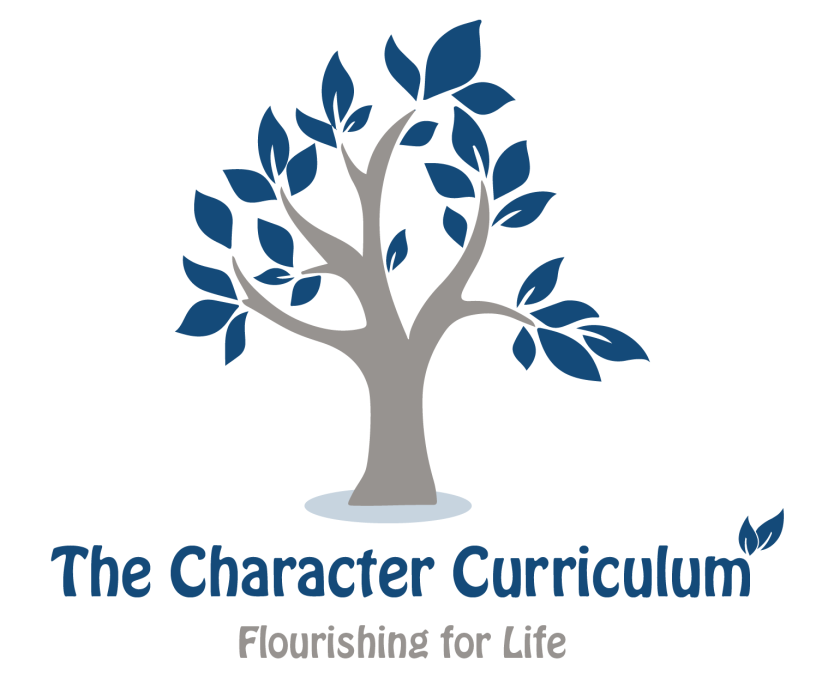 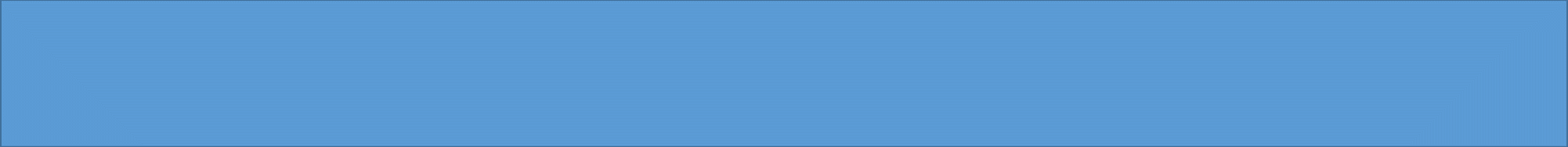 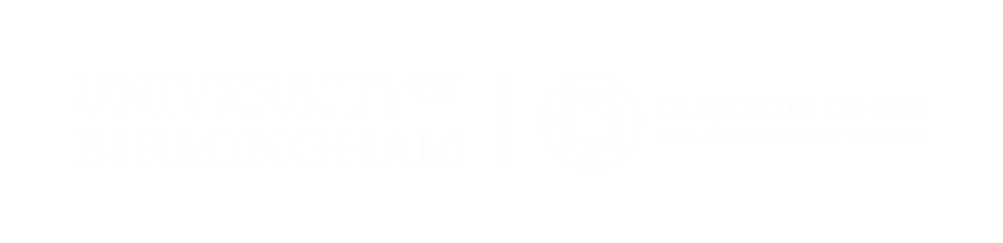 Think about the friends you have now, and friends you’ve had in the past. 
What are the characteristics of a good or bad friend?
What virtues help you become a good friend to other people?
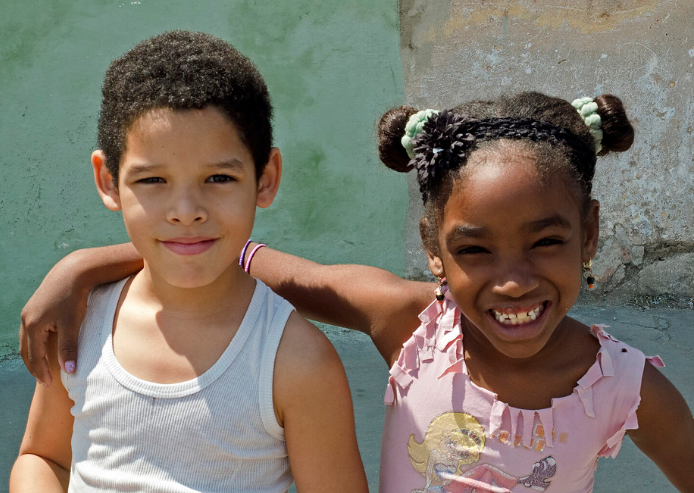 Sort the friendship value cards and rank them in pairs. Add any other friendship qualities you can think of.
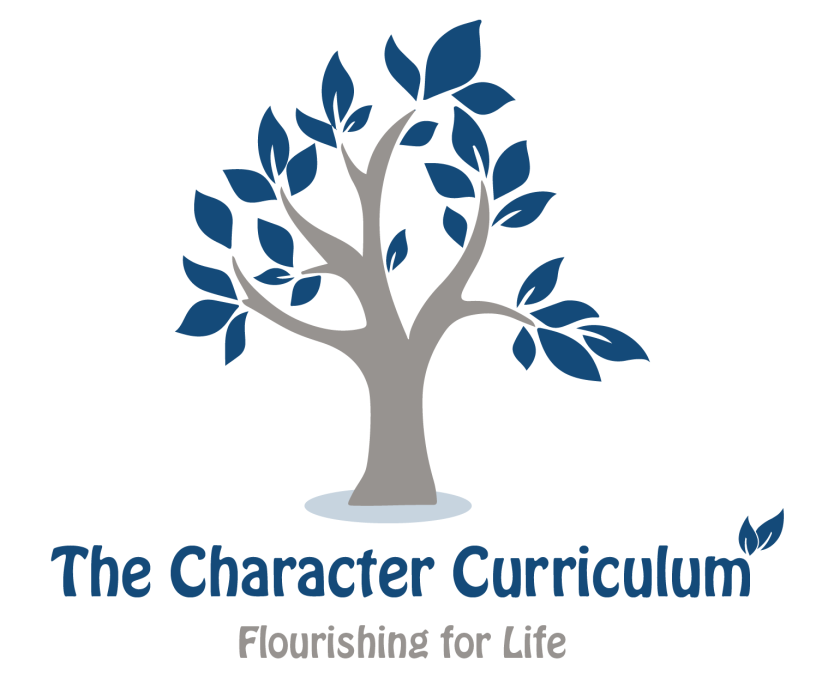 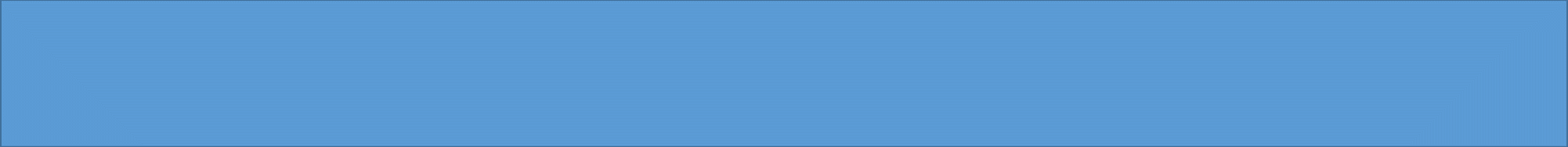 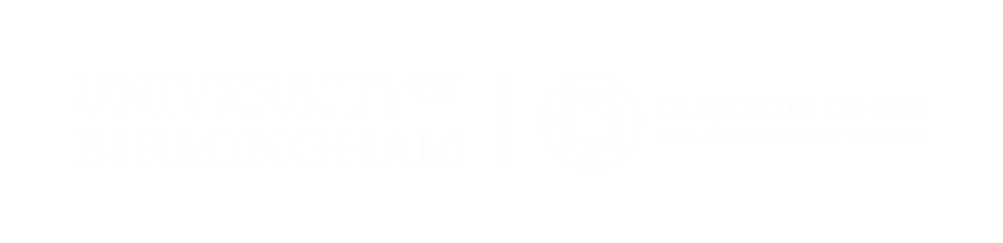 “There is nothing on this earth more to be prized than friendship.”
-  Thomas Aquinas
"A friend holds a mirror up to us." 
– Aristotle
Why does Aquinas prize friendship so highly?
What does Aristotle mean by this?
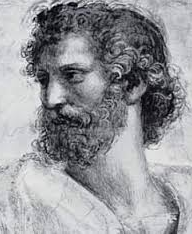 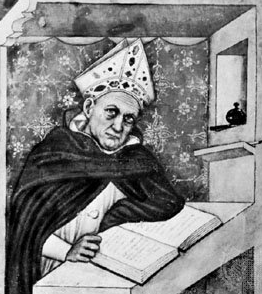 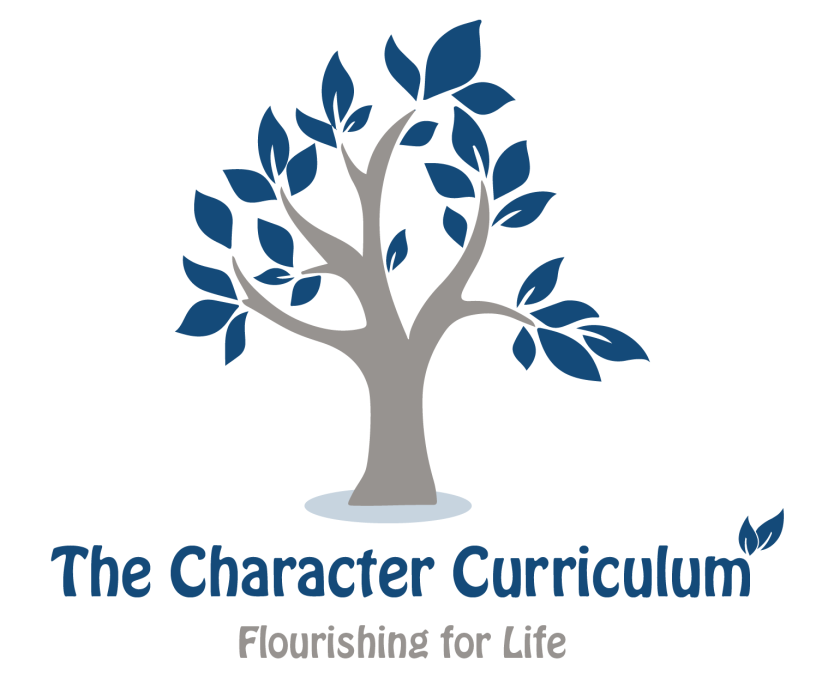 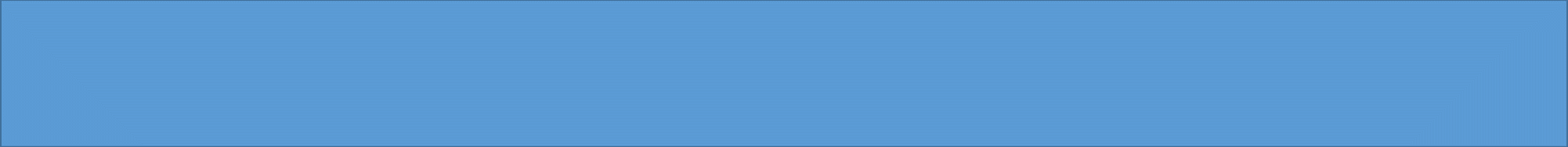 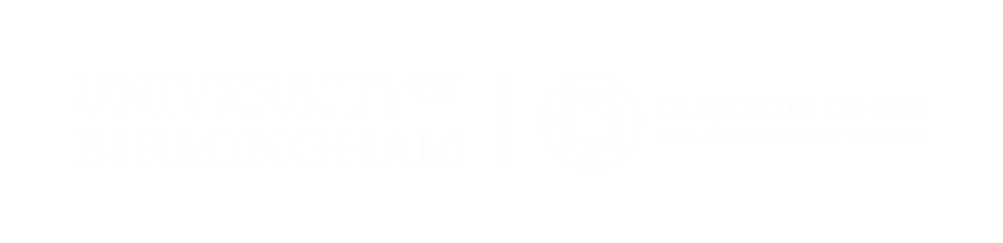 With a partner discuss the following questions:

· How do you choose your friends?
· What governs your choice of friends?
· Do your friends have anything in common? 
· Do you make friends easily? Why/why not?
· What behaviour would stop you being friends?
 
Feedback to the group and discuss.
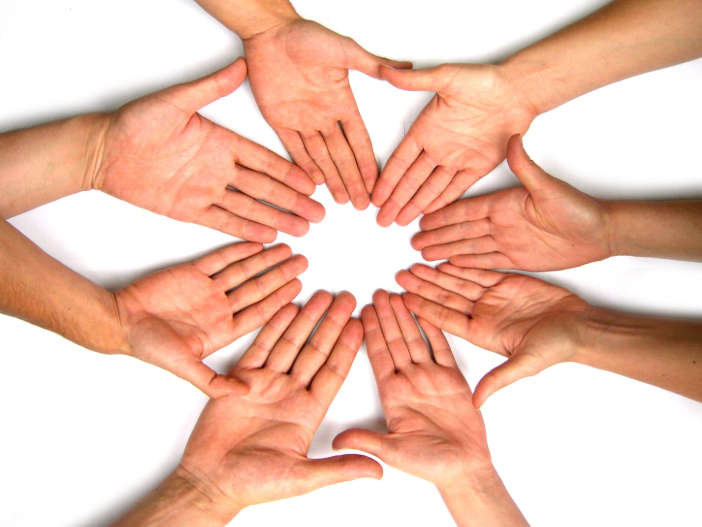 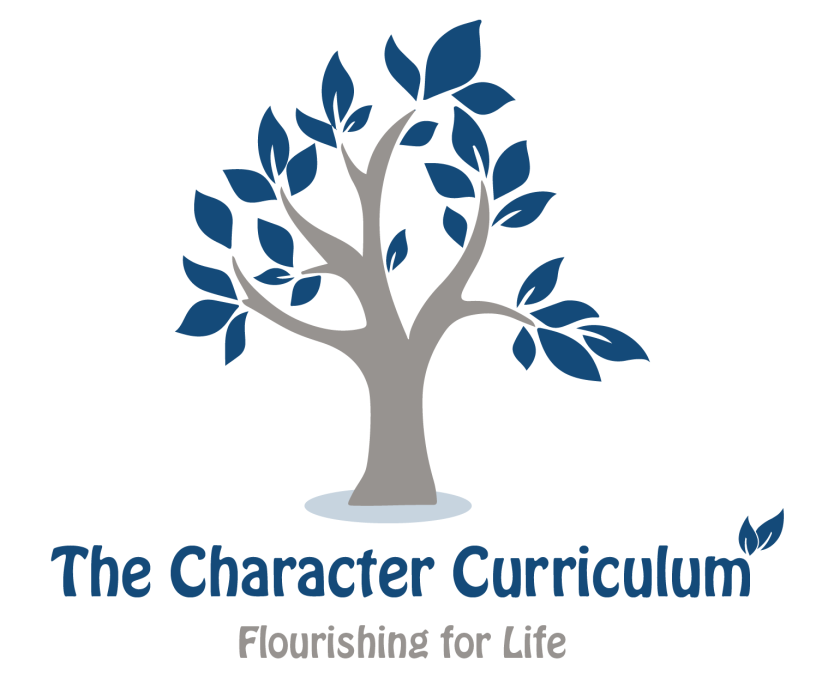 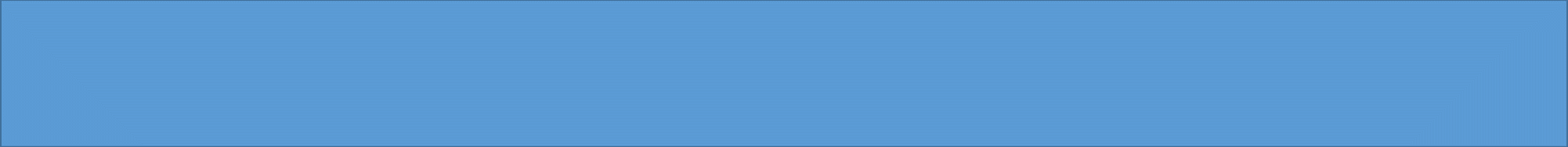 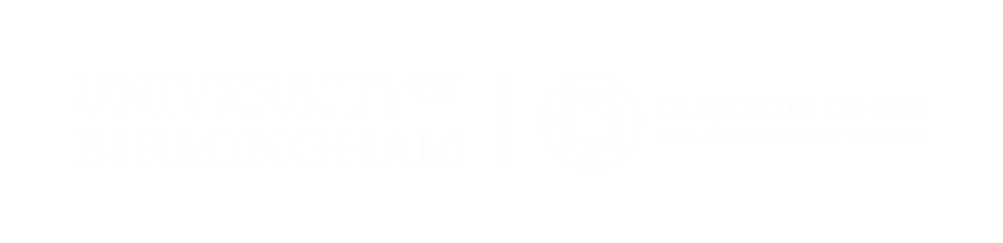 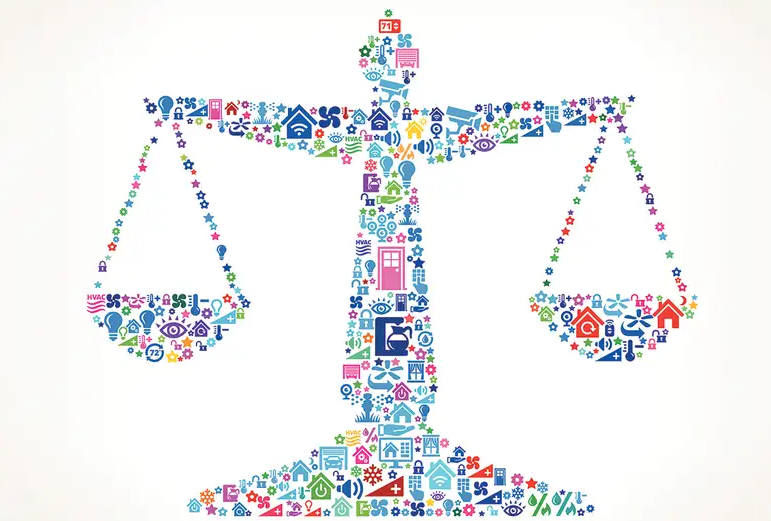 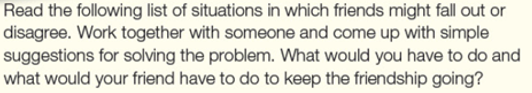 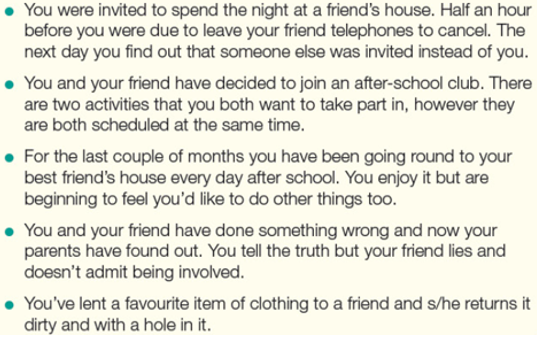 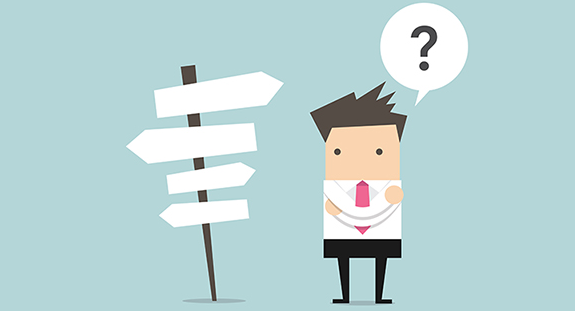 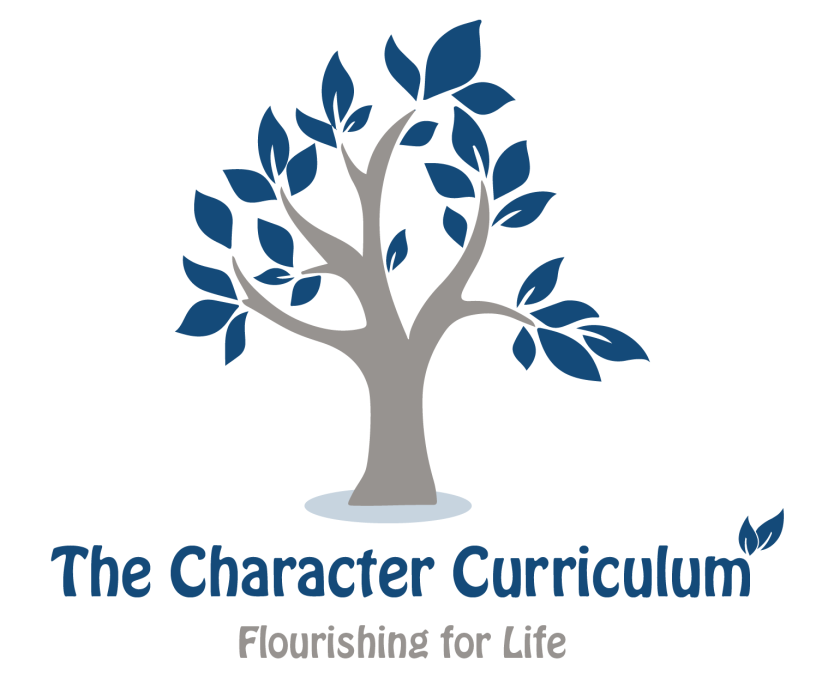